Houston Fire Department
Fleet, Equipment and Training needs
October 10, 2017
1
Purpose
To gain a better understanding of the readiness of the Fire Department fleet and its ability to respond to emergencies with trained and qualified personnel and a robust fleet that meets operational standards.

To identify necessary improvements and recommended actions  for enhanced operational readiness
2
Fleet
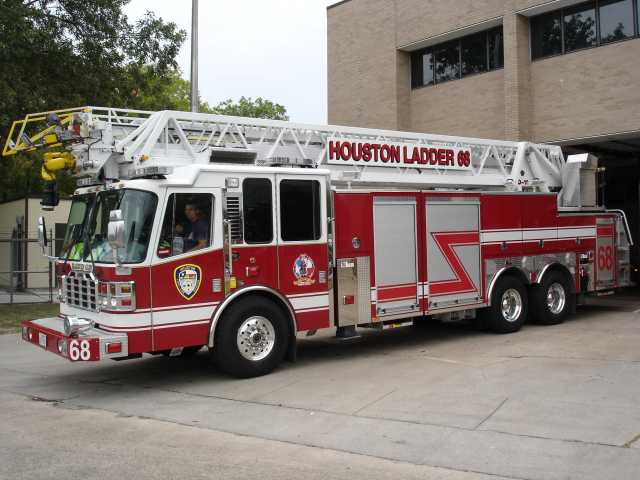 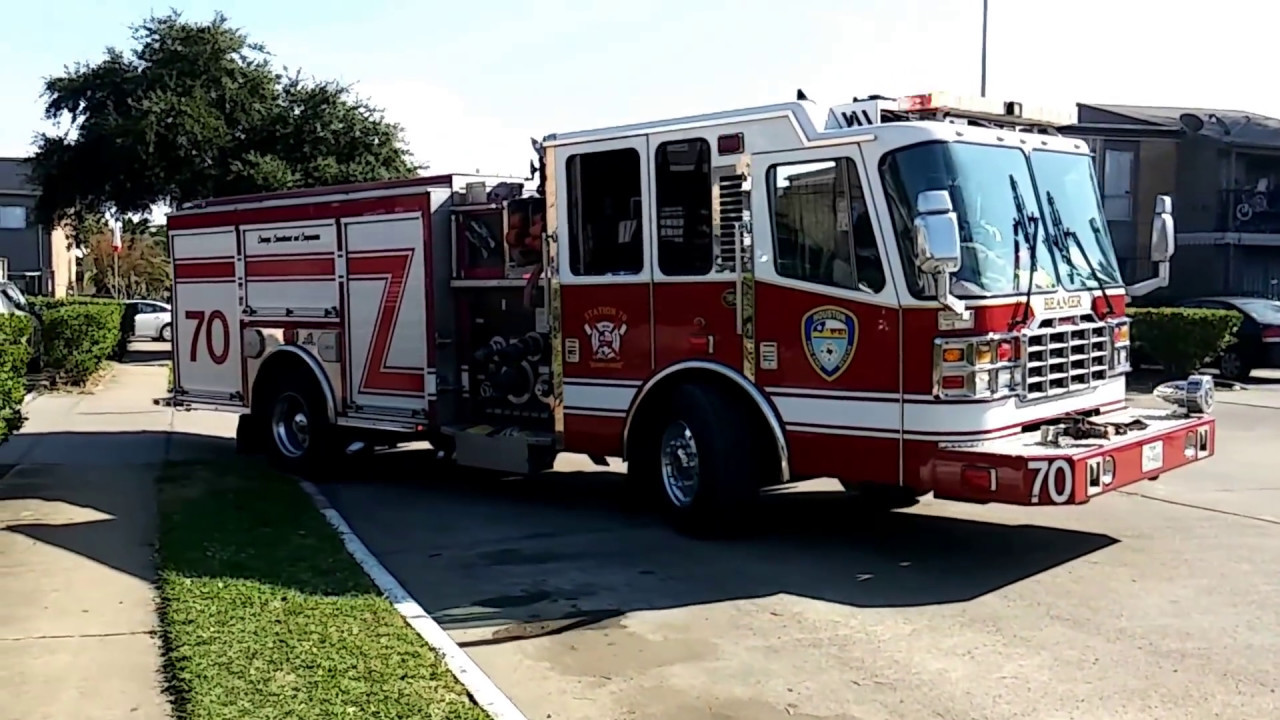 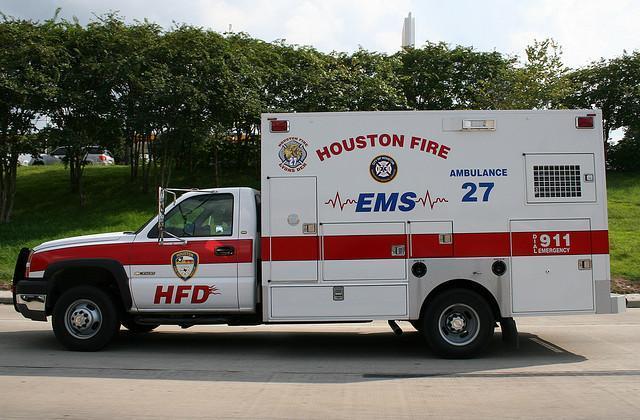 3
Fire Apparatus Consensus Standards
National Fire Protection Association (NFPA) 1901
Standard for Automotive Apparatus
NFPA 1911
Standard for the Inspection, Maintenance, Testing, and Retirement of in-service Emergency Vehicles
NFPA 1914
Standard for Testing Fire Department Aerial Devices
NFPA1917
Standard for Automotive Ambulances
Fire Apparatus Manufacturers Association (FAMA)
4
NFPA 1911;  Appendix D
…a fire apparatus is an emergency vehicle that must be relied on to transport fire fighters safely to and from an incident and to operate reliably and properly to support the mission of the fire department. 
A piece of fire apparatus that breaks down at any time during an emergency operation not only compromises the success of the operation but might jeopardize the safety of the fire fighters relying on that apparatus to support their role in the operation. 
An old, worn out, or poorly maintained fire apparatus has no role in providing emergency services to a community.
5
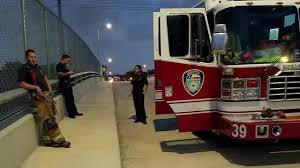 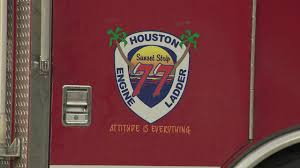 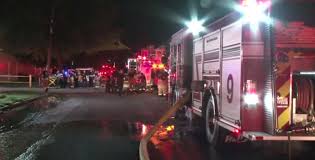 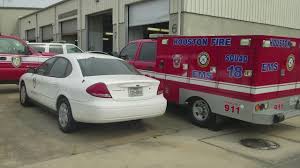 6
HFD Response Activity
7
Fleet Composition - Frontline
*    37% within 2yrs of Replacement Age
** One Ambulance Engine & Transmission Replacement @ 4 years
8
Fleet Composition - Reserve
9
Historical Purchase - Engines
10
Historical Purchase - Aerials
11
Historical CIP Requests- Engines
12
Historical CIP Requests - Aerials
13
Historical CIP Requests - Ambulances
14
Recommended Service Life Progression
*Engine and Transmission Change @ 4yr mark
15
Recommended Replacement Quantity
16
Recommendation
In order to ensure that a full complement of apparatus is available to support the department’s current deployment plan, we recommend an aggressive apparatus replacement plan that acknowledges the high call volume and heavy demands placed on the apparatus.
New Apparatus should be budgeted for and procured on a consistent, ongoing basis.  Replacement of apparatus should not be differed because of the strain that such actions place on the fleet.
Apparatus should not be rotated from high-volume to low-volume stations adhere to the replacement schedule outlined
17
SWIFTWATER RESCUE FACT SHEET


• An average of 200 Americans drown each year in flash flooding-more than in airline crashes or domestic terrorism. Flash flooding is the top weather-related killer, ahead of earthquakes, tornadoes, and hurricanes.

• The most common causes of drowning in swiftwater are cars crossing flooded roadways and being swept away, and children playing near flooded creeks. Many others are would-be citizen rescuers.

• An average of three professional rescuers drown each year while attempting a swiftwater rescue. Forty-five have died this way since 1983.

• In 1995 three firefighters died attempting swiftwater rescues, compared to fifteen who died during structural fires. There were also at least 8-10 "near misses". Considering the relatively small number of calls, swiftwater rescue is probably the most dangerous thing a firefighter can do.

 Most rescuer deaths and near misses are preventable. They are almost always due to lack of knowledge about the special dangers of swiftwater, inappropriate personal protective equipment (i.e. turnouts instead of a PFD), and lack of proper equipment and training.

Ray, Slim. “Lessons Learned on Flood Management” CFS Press, 2002.
18
Swift Water Response Program
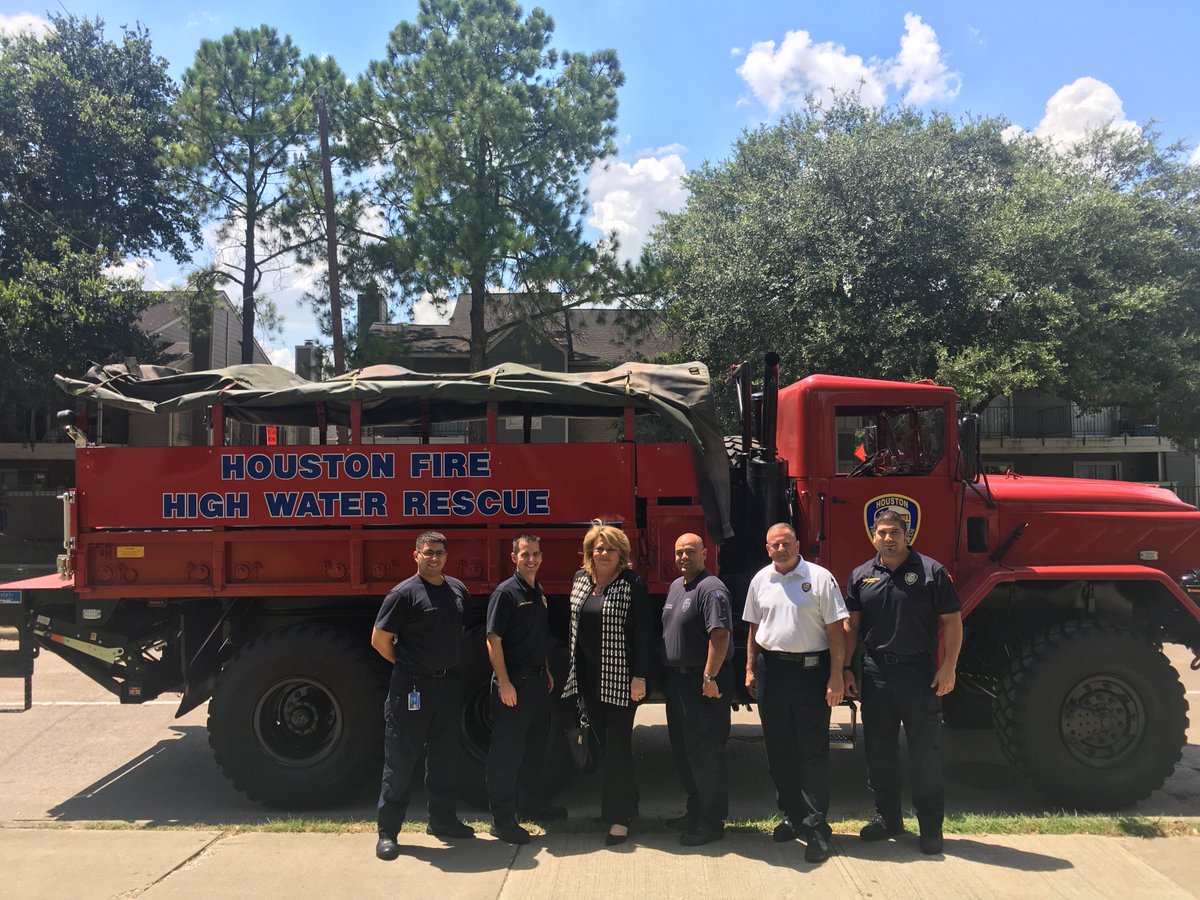 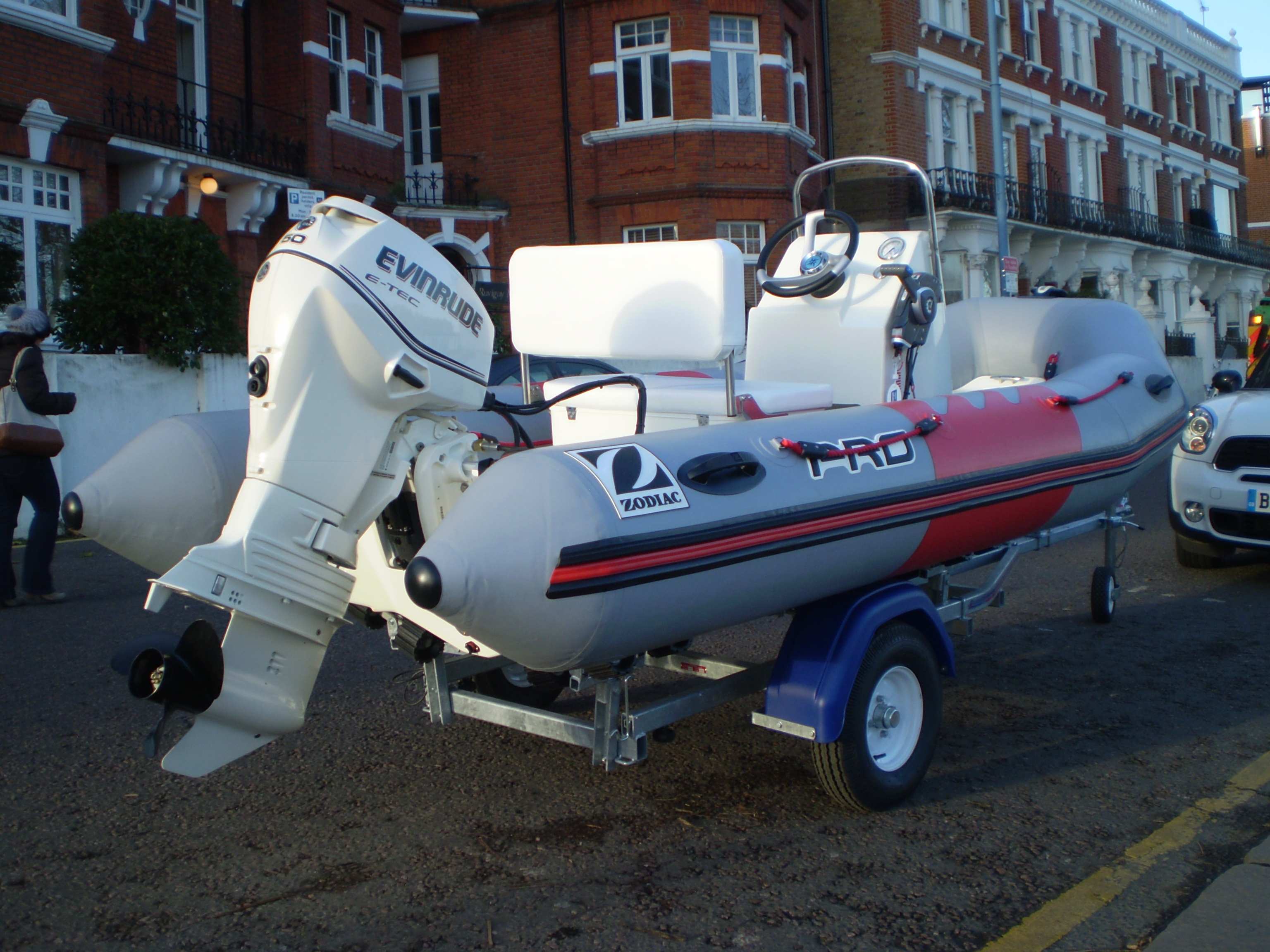 19
May 25, 2015 – Memorial Day Flood
1242 calls for service in 12 hour period beginning @ 2100hrs with flooding in
Meyerland
Memorial and Dairy Ashford
I-10 and I-45 near North Side
Belfort and Broadway area
Belfort and Hillcroft area
Ley Rd and N Wayside
Downtown
Tax Day 2016
Greens Point
Little York and Rosalyn
Meyerland
Fondren and W Bellfort
Westbury Area
I-10 and I-45 near North Side
Kingwood
Addick’s Reservoir
Harvey 2017
Kingwood; 
Northeast of SH-59 and North of 610
I-10 and I-45 near North Side
Downtown
Allen Parkway
Meyerland
Hobby Airport Area
Southeast – Alameda Mall
Southeast 288 at Macgregor
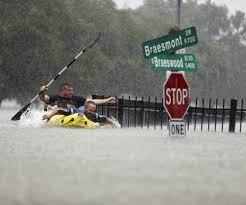 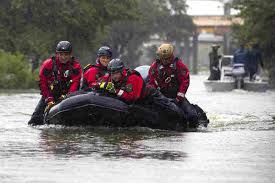 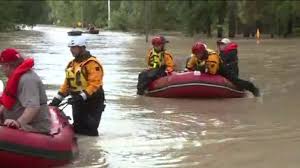 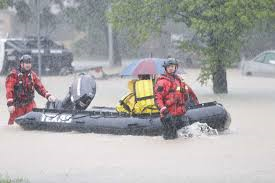 20
Swift Water Response Profile
Current HFD Assets
Current HFD Personnel
21
Swift Water Response Equipment
22
Swift Water Response Training
23
Swift Water Response Program
24
Proposed HWV Locations
25
Questions?
26
27
Zodiac Boats
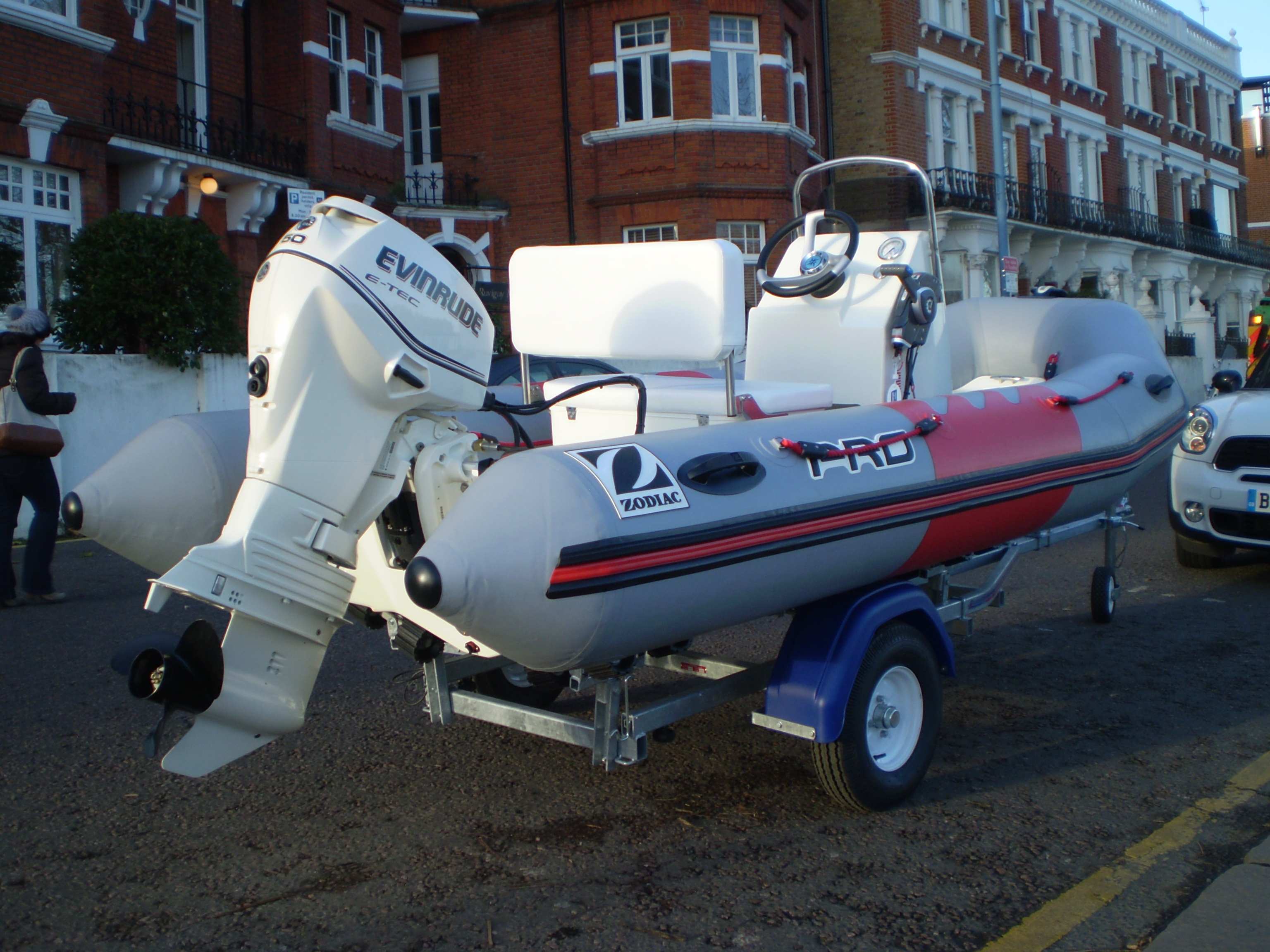 Quantity:	4
Equipment:	Zodiac F 420	
Cost:		$26,000 per unit; $104,000 total
Purpose:	Search & Rescue
Details:	40HP Evinrude E40DRGL, fuel cell, trailer
28
Evav Boats w/Trailer
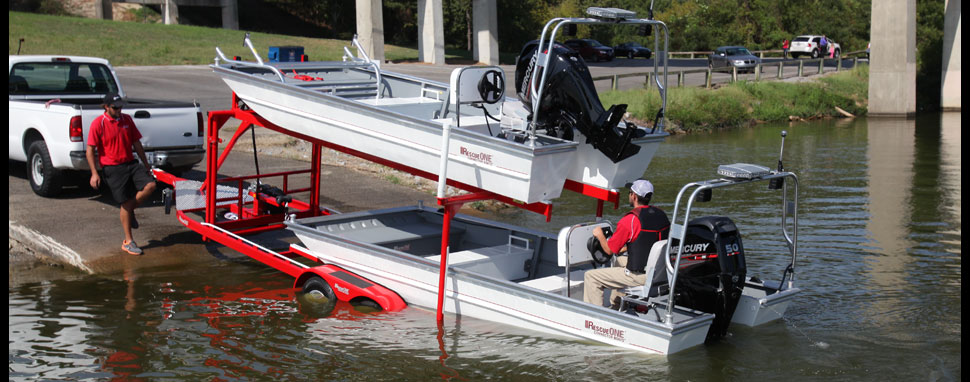 Quantity:	10
Equipment:	1673-X2™ GEN2, 40hp Evinrude, TwinTransport 
Cost:		$21,300 per unit; $213,000 total
Purpose:	Search & Rescue
Details:	10 Boats w/motors, 5 Trailers
29
Highwater Vehicles
Quantity:	7
Equipment:	HWV-M923 A2 5 Ton 6X6	
Cost:		$82,000 per unit; $574,000 total
Specs:		Available through Fleet
Purpose:	Highwater Rescue / Member Mobility
Details:	1 Unit per quadrant, plus 4 additional 
		Proposed Stations: 5*,21,25,29,41,58,73,102 

*Station 5 HWV already in service/purchase by Council Member Stardig
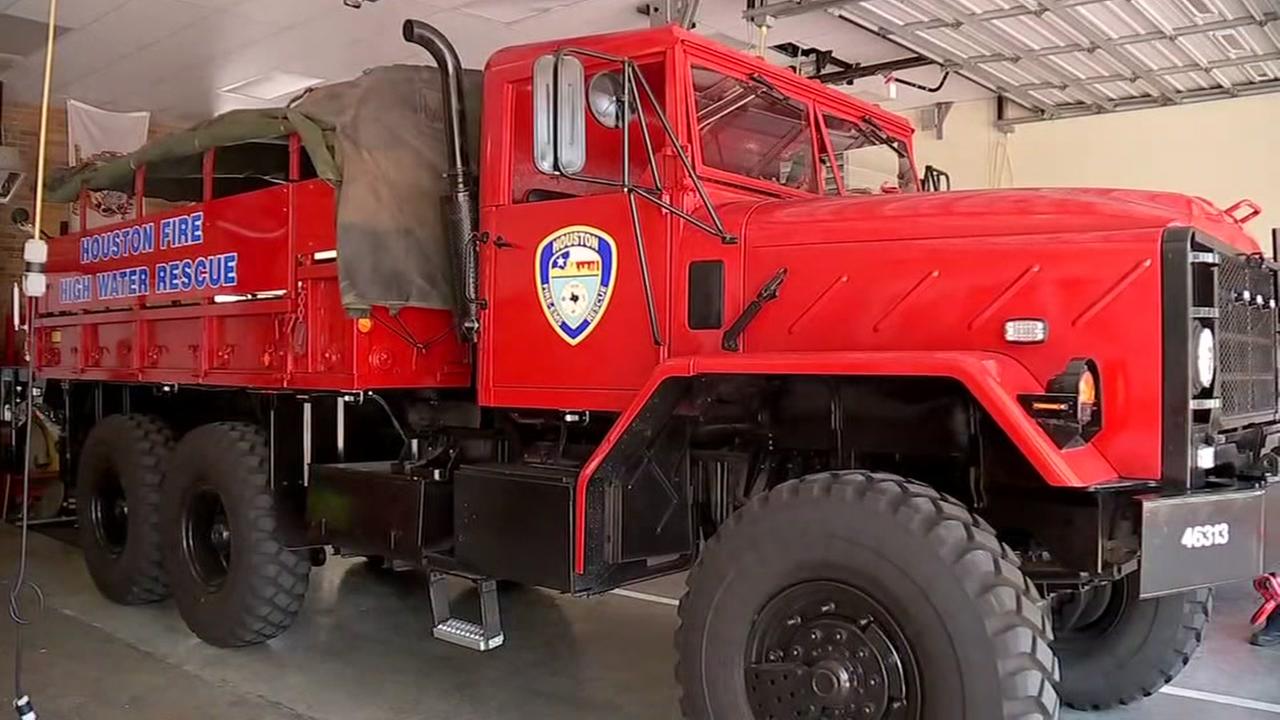 30
Waverunners
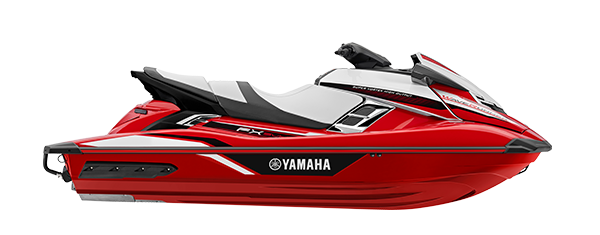 Quantity:	4 Waverunners, 2 Double Trailers
Equipment:	Yamaha EX Sport
Cost:		$7,700 per unit; $2,500 per trailer; $35,800 total
Purpose:	Search & Rescue
31
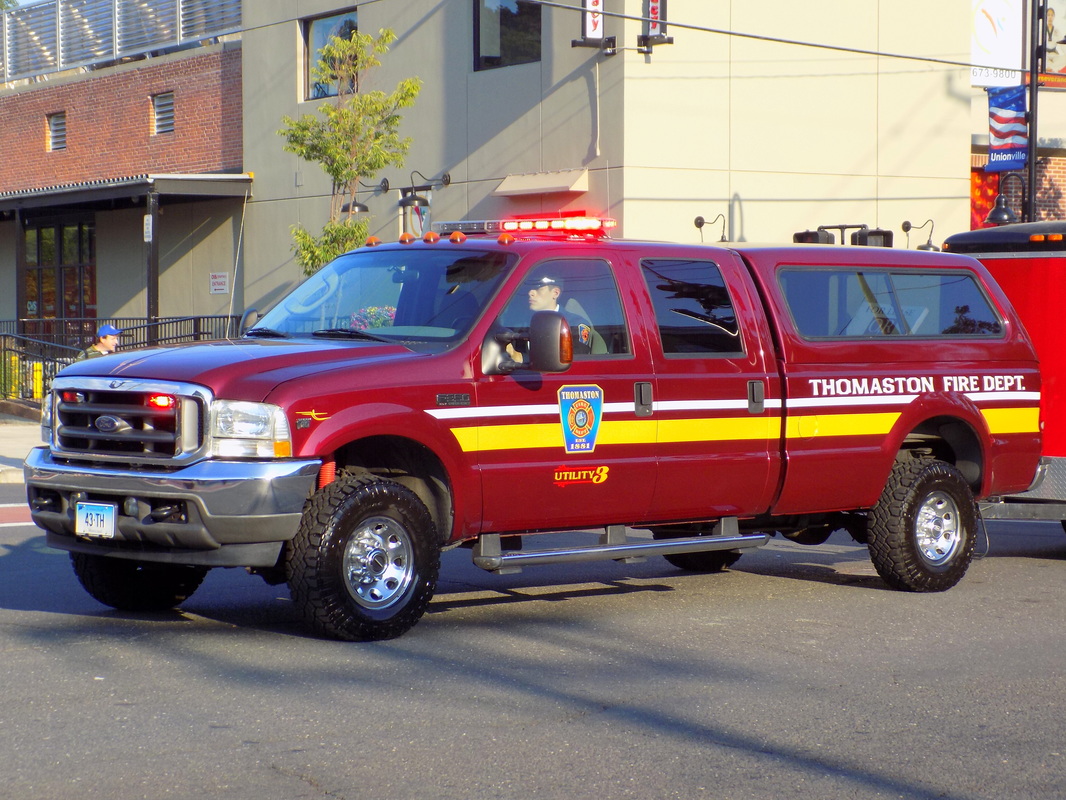 Prime Movers
Quantity:	6
Equipment:	Ford F-250 4x4 w/Camper Shell, Slide-out, & Winch
Cost:		$80,000 per unit; $480,000 total
Purpose:	Deploy Zodiac and Evac Boats
Details:	3 units for Zodiacs, 4 units for Evac, 3 units for existing units
32
Personal Floatation Devices
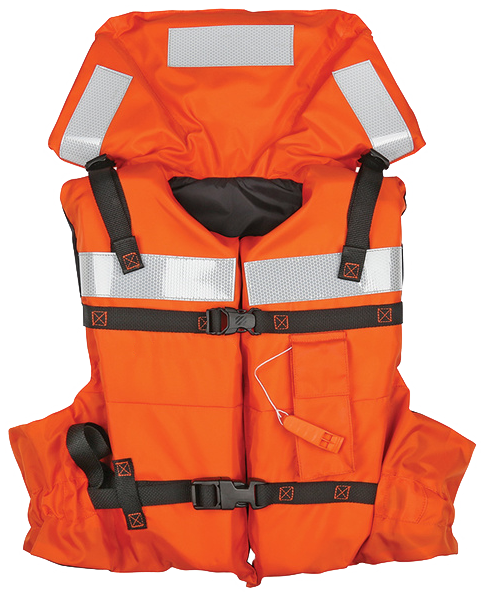 Rescuer Personal Floatation Device (Type 5)
Units: 50

Victim Personal Floatation Device (Type 2)
Units: 100		

Total: $5,300
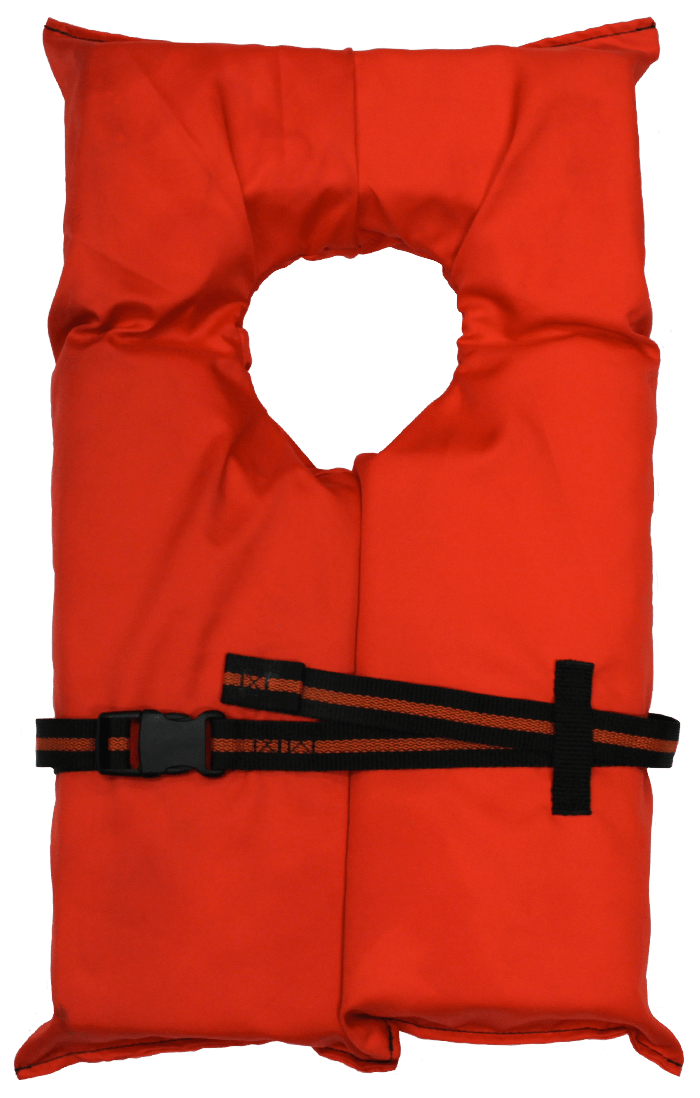 33
Public Safety Drone
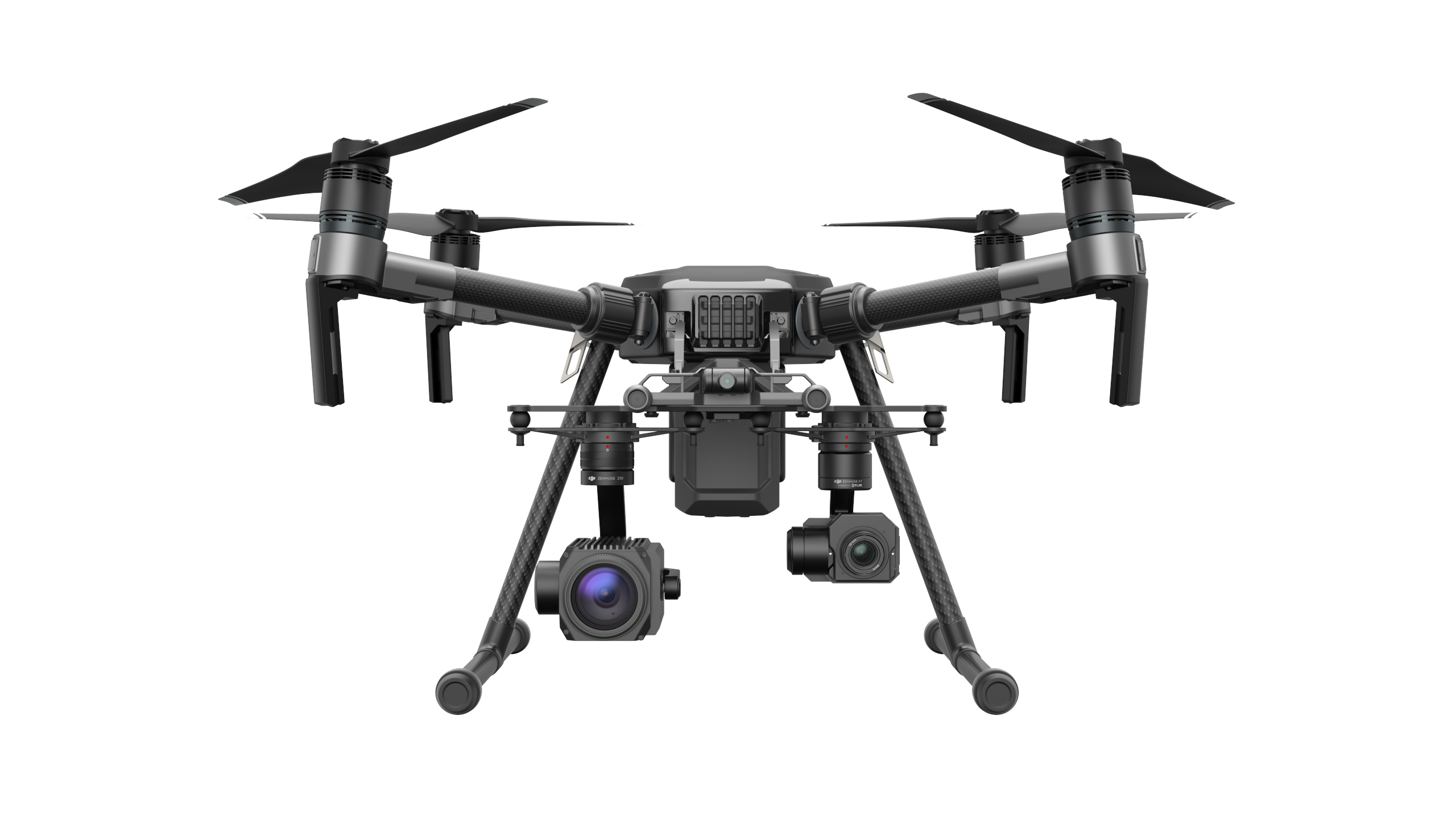 Quantity:	1
Equipment:	DJI Matrice 210	
Cost:		$30,000 per unit
Purpose:	Situational Awareness, Firefighter Safety, Search & Rescue
Details:	Industrial Level UAS with Optical Zoom, Thermal, IR, & 
		Limited protection from the elements
34
Additional Equipment
Survival Package for Strike Team 
- Drysuit, boots, helmet, knife, whistle, PFD, throw rope, radio 	 		harness, eye protection, gloves
Units: 80	Price/Unit: $2,150		Total: $172,000
	
Replace Damaged Equipment
Drysuit, boots, helmet, etc.
						Total: $120,400
35
Population & Demographics (2010 U.S. Census)
4th most populous city in U.S. with 2.1 million within 644 sq miles.

8.1% age 5 or younger

9.0% age 65 or older

22.5% of the population lives at or below the poverty level
36
Fleet Composition – Frontline All
37
[Speaker Notes: The lack of a dedicated equipment replacement  program, combined with the heavy use of this equipment, has created a condition where the current state of the department’s apparatus fleet is critical with vehicles that do not meet current National Fire Protection Association standards and require constant maintenance.  

Additionally, On any given day, all department reserve engines are being utilized in front-line service.]
Example Total Cost of Ownership Curve
38
[Speaker Notes: As vehicle ages, its capital cost diminishes as operation costs increases.  The combination of these two costs procuses a U-shaped TCO curve. Idealy, an asset should be replaced at the age (r accumulated miles or hours of use) at which the TCO is at a minimum – that is, at the bottom of the U-shaped curve.  
The TCO is different for different types of Vehicles, and indivisual vehicles of a given type.]
FAMA Apparatus/Vehicle Replacement Consideration:
Excellent Condition (E)
Less than five years old
Fewer than 800 engine hours
No know mechanical defects
Very short downtime and very few operating expenses
Excellent parts availability
Very good resale value
Meets all present NFPA 1901 and 1911 edition safety standards
Very Good Condition (VG)
More than five but less than ten years old
More than 800 but fewer than 1600 engine hours
No known mechanical or suspension defects present
 Low downtime and above average operating costs
Good parts availability
 Good resale value
Meets NFPA 1901 and 1911 safety standards
Good Condition (G)
More than ten but less than 15 years old
Some rust or damage to the body or cab
More than 1,600 but less than 2,400 engine hours
Some existing mechanical or suspension repairs necessary
Downtime and operational costs are beginning to increase
39
[Speaker Notes: Fire Apparatus Manufacturer’s Association (FAMA) developed the “Fire Apparatus Duty Cycle White Paper”. The paper is an in-depth analysis of many aspects of apparatus replacement, including the key factors to be considered in a typical apparatus replacement schedule including: 
Type of department;
Fire department workload;
Population served;
Demographics served; and,
Topography of region served
From Excellent to Fair to Poor 

In the emergency service business, apparatus should routinely be classified as excellent or very good.  The best way to understand this is to draw an analogy to a commercial airliner.  Would the average person be comfortable flying on a jet rated good, or would one really want one rated excellent, or at least very good?  In a business where the ability to pump water to a fire, raise a ladder to te roof or a building or get a critical patient to the hospital depends 100% on the condition of the apparatus, “Good isn’t very much better than “Fair” or “Poor”
Some vehicles are in “good” physical condition, or have “good” engines, but are bare bones from the standpoint of user comfort because AC are inop, or air leaks delay travel waiting on pressure to build so breaks will function properly, or the air ride suspension system on the ambulance will work.  Can these units squeak by? Yes.  Are they optimal in terms of safety, reliability, comfort, etc? No.  Numerous apparatus will operate but lack reliable air conditioning.  In the heat of a Houston summer, it is simply not acceptable to not have air conditioning on the apparatus or in an ambulance.]